Lou ASSISTANTE
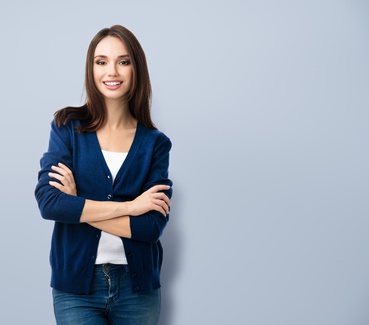 Assistante commerciale et administrative expérimentée (8 ans)
A propos de moi
Possédant plus de 8 années d’expérience dans le soutien aux forces de vente et le suivi administratif, je me trouve actuellement à la recherche d’un nouveau défi professionnel. Mes compétences en service à la clientèle et en communication me permettent de créer des liens aisément avec les clients afin de valoriser les produits de l’entreprise dans laquelle j’évolue.
Expériences Professionnelles
Contact
+336 01 02 03 04
votre.nom.prenom@gnail.com
Marseille, France
linkedin.com/votre-profil
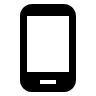 07-2017 - aujourd’hui : Assistante commerciale et administrative chez un Opérateur de Télécommunication, à Bordeaux (CDI)

Véritable bras droit du manager, en charge des tâches annexes et administratives confiées ;
Gestion des clients et fournisseurs ;
Élaboration de devis, de contrats, et suivi de dossiers ;
Responsable de l’accueil physique, téléphonique, et écrite (messagerie en ligne).
11-2015 – 06-2017 : Secrétaire commerciale chez Petit Forestier, à Bordeaux (CDD)

Devis et facturation ;
Suivi des commandes clients et relance commerciale ;
Actualisation des bases de données internes à l’entreprise ;
Contribution et mise en ligne de statistiques.
09-2014 – 09-2015 : Assistante commerciale chez Snaidero, à Anglet (CDD)

Rôle d'auxiliaire dans la vente, le support et les services ;
Comptabilité, suivi et relances commerciales ;
Aide à la promotion des services ;
Organisation de salons professionnels.
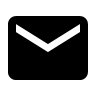 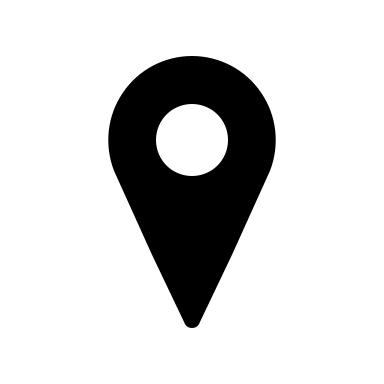 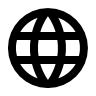 Compétences
Secrétariat et bureautique ;
Gestion de la clientèle : service, relance, et litige ;
Élaboration de plannings, organisation de réunion et de déplacement ;
Maîtrise des logiciels et outils informatiques : Pack Office, Sage, Dolibarr, Odoo.
Qualités
Polyvalente ;
À l’écoute ;
Bienveillante ;
Travail et esprit d’équipe
Dynamique ;
Fait preuve d'initiatives.
Formation
2007 - BTS Assistante de Direction à l'école Pigier de Bordeaux. Cursus d'enseignement général et professionnel qui implique l'apprentissage de compétences en communication et relations professionnelles et clientèles, entre autres.

2003 - BTS Management des unités commerciales au lycée Gustave Eiffel de Bordeaux. Techniques d'apprentissage autour de la culture commerciale, du secteur de la distribution et de la vente de services.
Centres d’intérêt
Randonnée pédestre. 
Bénévolat auprès d’associations de seniors.